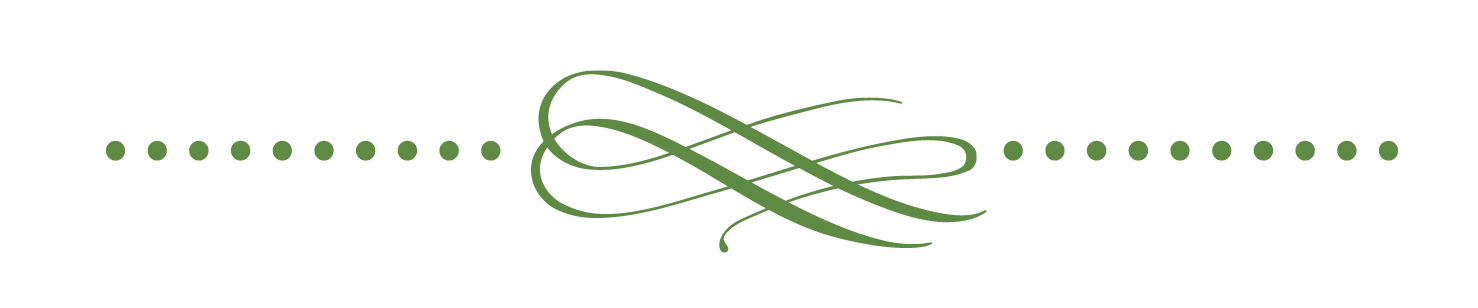 FLORAL ATMOSPHERIC
Presentation Template
www.freepptbackgrounds.net
CONTENTS
Accept
Advertisement
1
3
Add
Advise
2
4
ACCEPT
1
Accept
Fixing Fixture

A complex idea can be conveyed with just a single still image, namely making it possible to absorb large amounts of data quickly.
Authorize
I hope and I believe that this Template will your Time,
Ultimate Time
Show and explain your  web
Approve
A complex idea can be conveyed with just a single
Bill
Show and explain your  web
01
02
03
04
05
Accept
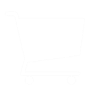 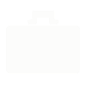 Show and explain your  web, app or software  projects using these
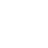 I hope and I believe that this Template will your Time
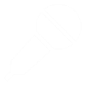 Easy to change colors, photos and Text.
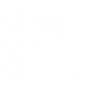 Show and explain your  web, app or software  projects using these
I hope and I believe that this Template will your Time
Accept
Approve
You will get a
 copy of this
 document on
Apply
Easy to change 
, photos and Text.
Agenda
Click on the button
under the
presentation
Advise
Easy to change 
, photos and Text.
01
02
04
03
Accept
Basic
You will get a copy of this document on  your Google Drive and will be able to  edit, add or delete slides.
Semi-Pro
You have to be signed in to your  Google account.
Professional
You will get a copy of this document on  your Google Drive and will be able to  edit, add or delete slides.
Enthusiast
You have to be signed in to your  Google account..
$500
$1000
$1500
$2500
Accept
Derpina Herpington
Julian Herpina
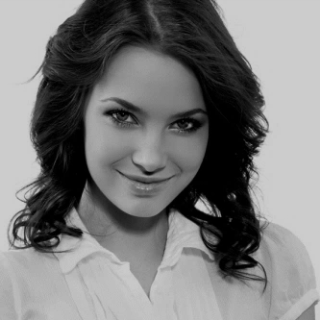 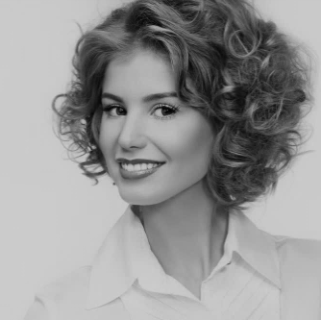 CEO
Chief Editor
Google account. in PowerPoint. Remember to download and install the fonts used in this
Add or delete slides. You have to be signed in to your
Julian Derpington
Derp Herpington
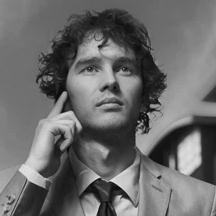 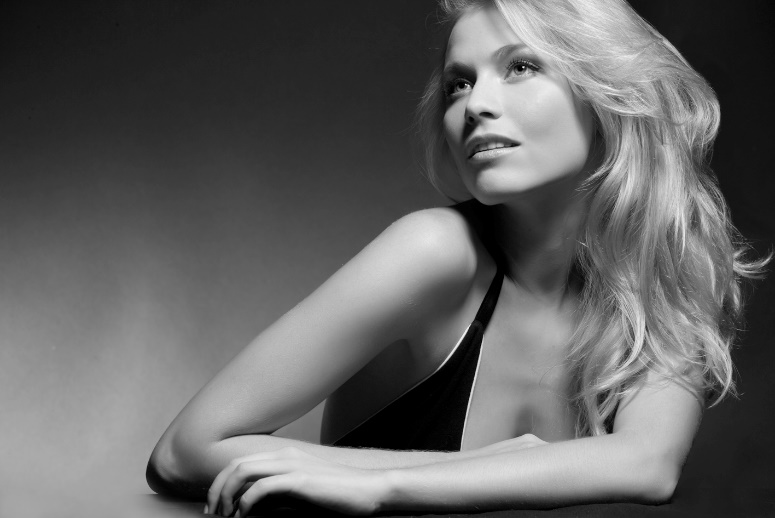 Executive Manager
Sales Manager
Google account. in PowerPoint. Remember to download and install the fonts used in this
Is the color of gold, butter  and ripe lemons. In the  spectrum of visible light,  yellow is found between  green and orange.
ADD
2
Add
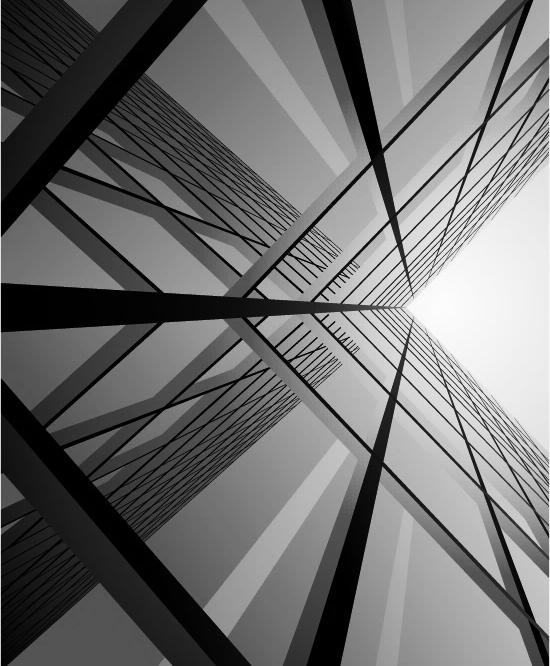 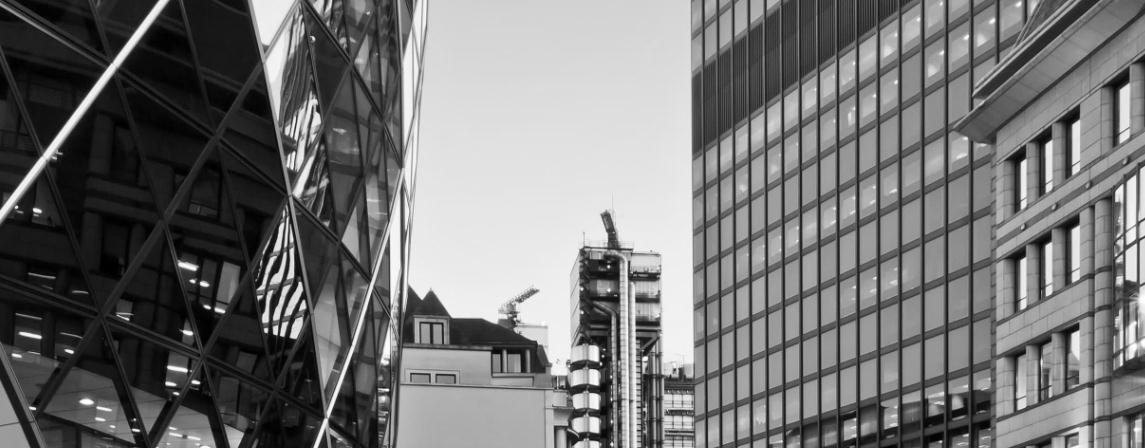 Add or delete slides. You have to be signed in to your  Google account. in PowerPoint. Remember to download and install the fonts used in this presentation (you’ll find the links to the font files needed in the Presentation design slide)
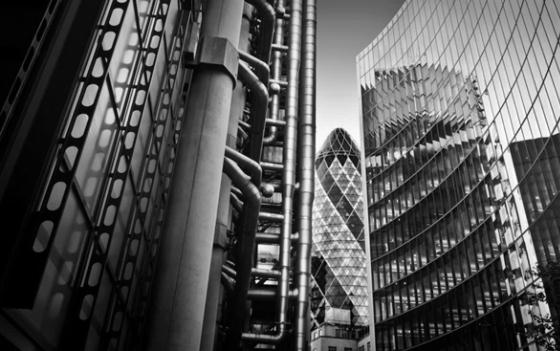 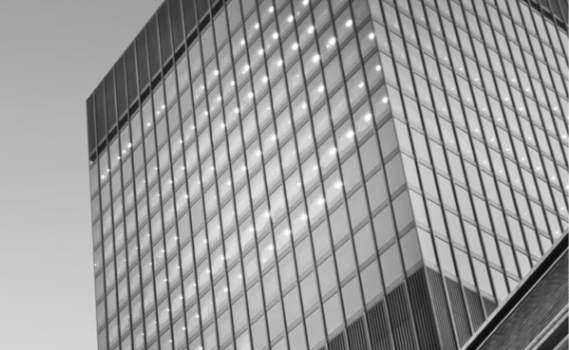 Super Project 01
Super company
We use well-known development methodologies
Add
01
02
03
04
Buy
Budget
Brand
Bill
This allows us to achieve high quality outcomes and full transparency towards.
In the  spectrum of visible light,  yellow is found between  green and orange.
This allows us to achieve high quality outcomes and full transparency towards.
In the  spectrum of visible light,  yellow is found between  green and orange.
Add
Certification
Choose
This allows us to achieve high quality outcomes and full transparency towards.
We use well-known development methodologies to create a customized approach for each of the projects.
02
01
03
04
Calculate
Cancel
We use well-known development methodologies to create a customized approach for each of the projects.
This allows us to achieve high quality outcomes and full transparency towards.
Add
Customer
Date
Commissi
Confirm
Moving from creative ideas to
We press play on your digital story.
We press play on your digital story.
Moving from creative ideas to solid
Add
1Simple & Smooth, exactly how purchasing experiences should be. We align with your users need to build and evolve
2. Your audience relate and absorb information on different sensory levels.
48%
65%
3The user can demonstrate on a projector or computer, or print the presentation and make it into a film to be used in a wider field. Using PowerPoint
27%
12%
ADVERTISEMENT
3
Advertisement
Portfolio II

The user can make a presentation on a projector or computer, or print out the presentation to make a film. The user can make a presentation on a projector or computer
Portfolio IV

The user can demonstrate on a projector or computer, or print the presentation and make it into a film to be used in a wider field. Using PowerPoint
Portfolio I

The user can demonstrate on a projector or computer, or print the presentation and make it into a film to be used in a wider field. Using PowerPoint
Portfolio III

Enter the comprehensive description of the above chart here, enter the comprehensive description of the above chart here
Portfolio V

The user can make a presentation on a projector or computer, or print out the presentation to make a film. The user can make a presentation on a projector or computer
Your audience relate and absorb information on different sensory levels. We know visual stories are amplified with the right words. Sometimes it's easier to go old school, our copywriters prefer a good ball.
Advertisement
Description
Decision
We certainly do not forget you as soon as you forget us. It is, perhaps, our fate
It is a very sad thing that nowadays there is so little useless information.
Department
Decide
We cannot help ourselves. We live at home, quiet, confined, and our feelings prey upon us.
We cannot help ourselves. We live at home, quiet, confined, and our feelings prey upon us.
Deliver
Deadline
It is a very sad thing that nowadays there is so little useless information.
We certainly do not forget you as soon as you forget us. It is, perhaps, our fate
Advertisement
+
+
=
Difference
Dismiss
Dispatch
Develop
You are forced on exertion. You have always a profession, pursuits, business of some sort or other, to
I believe that people would be alive today if there were a death penalty. Nancy Reagan
You are forced on exertion. You have always a profession, pursuits, business of some sort or other, to
I believe that people would be alive today if there were a death penalty. Nancy Reagan
Advertisement
Equipment
Encourage
Exchange
I believe that people would be alive today if there were a death penalty. Nancy Reagan
The time is now, the place is here. Stay in the present.
All the privilege I claim for my own sex (it is not a very enviable one; you need not covet it)
Education
Employ
Distribute
The time is now, the place is here. Stay in the present.
All the privilege I claim for my own sex (it is not a very enviable one; you need not covet it)
I believe that people would be alive today if there were a death penalty. Nancy Reagan
Advertisement
Feedback
Fix
Genius hath electric power which earth can never tame. Lydia M. Child
I feel very strongly that change is good because it stirs up the system. Ann Richards
2015
2020
2005
2001
2010
Experience
Explanation
Facilities
A large income is the best recipe for happiness I ever heard of.
I feel very strongly that change is good because it stirs up the system. Ann Richards
Genius hath electric power which earth can never tame. Lydia M. Child
ADVISE
4
Advertisement
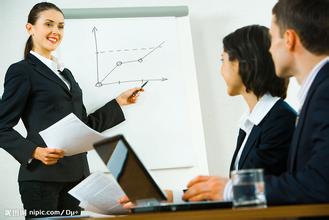 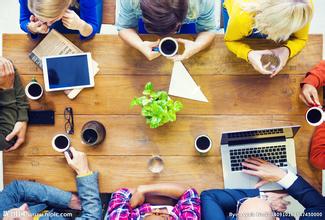 G
Goal
H
Hearing
Woe be to him that reads but one book.
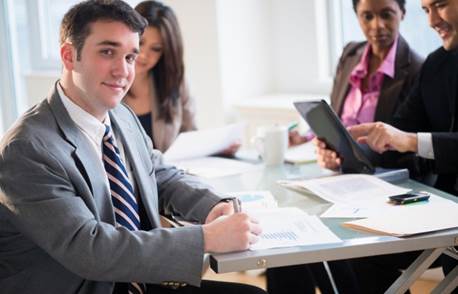 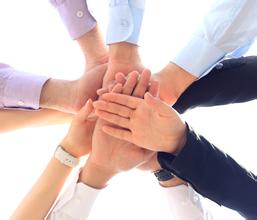 A large income is the best recipe for happiness I ever heard of.
G
Growth
F
Fund
Woe be to him that reads but one book.
A large income is the best recipe for happiness I ever heard of.
Advertisement
Install
Inform
Enjoy the little things in life, because one day you will look back and realize they were the big things.
Woe be to him that reads but one book. George Herbert
Industry
Woe be to him that reads but one book. George Herbert
Enjoy the little things in life, because one day you will look back and realize they were the big
Increase
Improve
Advertisement
Inventory
Everyone wants, happiness. No one wants pain. But you can’t have a rainbow without
Invoice
God sometimes removes people from your life to protect you. Do not run after them.
Instructions
God sometimes removes people from your life to protect you. Do not run after them.
Advertisement
Startup
Be an encourager, the 
world has enough critics already.
Join
Always give your best never
 worry for results
Tech
Always give your best never
 worry for results.
Knowledge
Be an encourager, the world
 has enough critics already.
Advertisement
Fashion
Finance
Energy
Be an encourager, the world has enough critics already.
Always give your best never worry for results.
Always give your best never worry for results.
Education
Public
NGO
Always give your best never worry for results.
Be an encourager, the world has enough critics already.
Always give your best never worry for results.
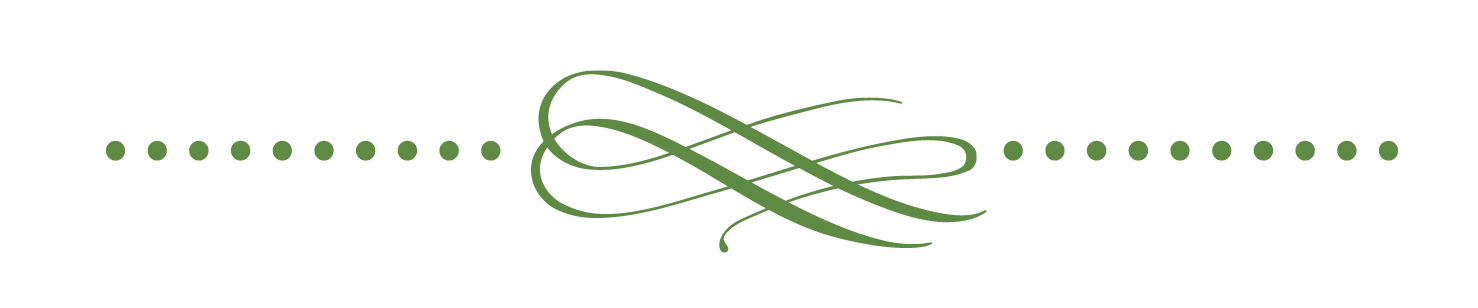 THANK YOU !
Floral Atmospheric PTT Backgrounds
www.freepptbackgrounds.net